আজকের ক্লাসে সবাইকে শুভেচ্ছা
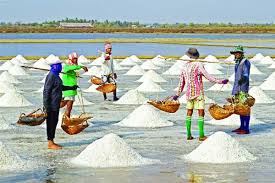 পরিচিতি
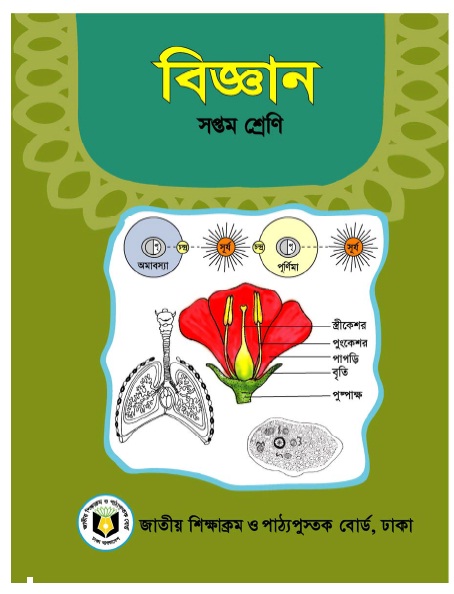 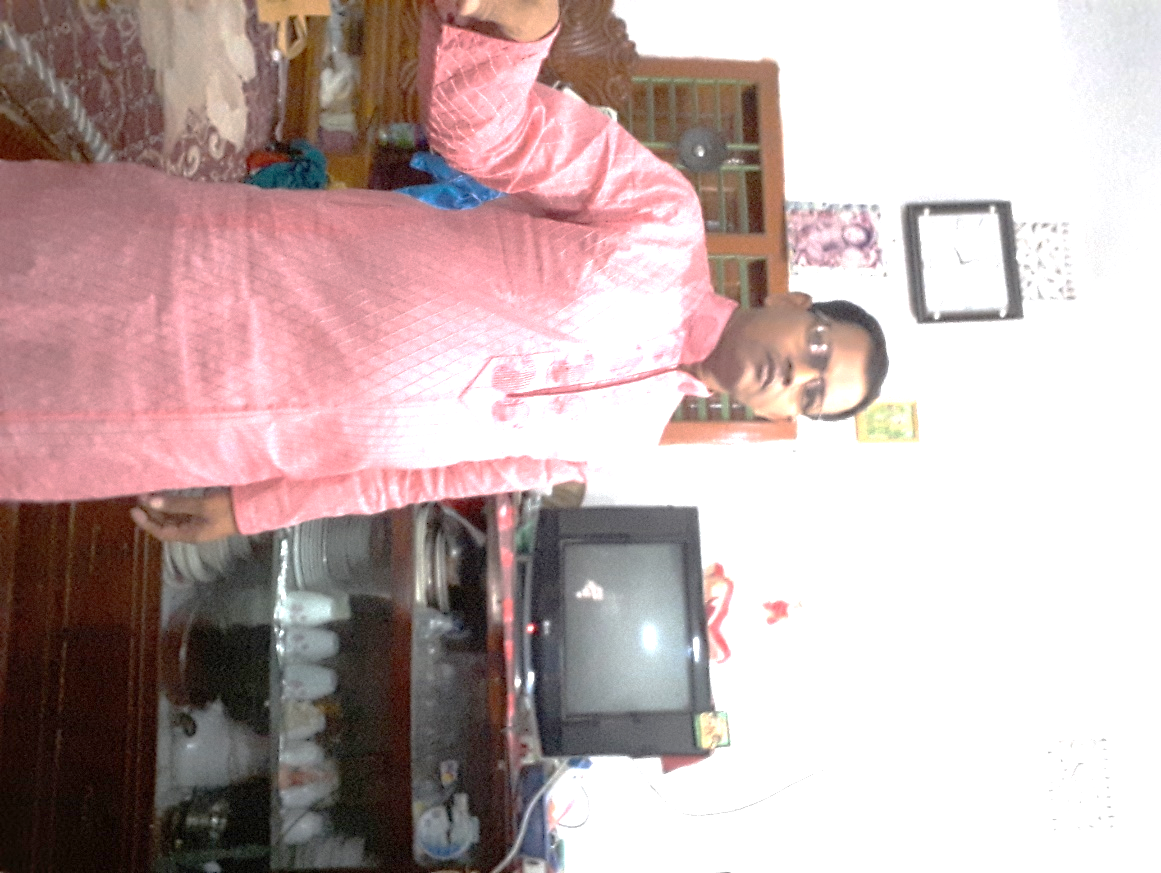 সম্ভু নাথ রায়
মনোহরপুরদাখিল মাদরাসা
মনিরামপুর,যশোর
Email- 
sambho7440@gmail.com
বিজ্ঞান
অষ্টম শ্রেণি
ত্রয়োদশ অধ্যায় 
খনিজ লবণ
পাঠ-8
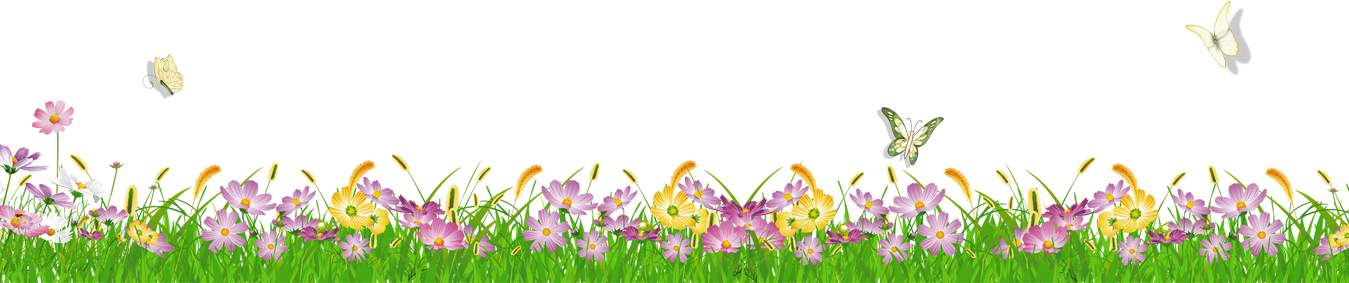 নিচের ছবি গুলো লক্ষ কর
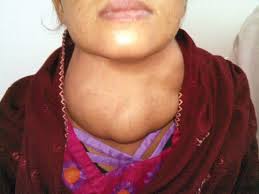 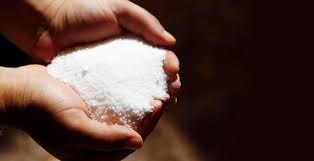 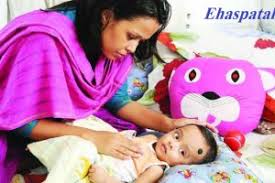 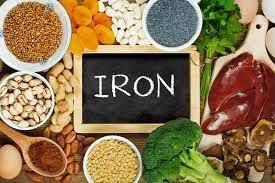 নিচের ছবি গুলো দেখে আমরা কি বুঝতে পারছি ?
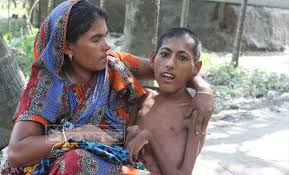 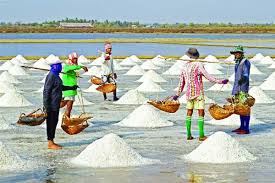 খনিজ লবণ
আজকের পাঠ………
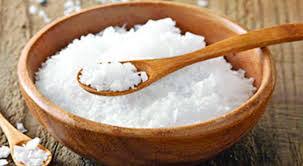 খনিজ লবণ ও এর অভাবজনিত রোগ
শিখনফল
এই পাঠ শেষে শিক্ষার্থীরা ...
মানবদেহে খনিজ লবণের প্রয়োজনীয়তা কী বলতে পারবে।
মানবদেহে খনিজ লবণের অভাবজনিত রোগের নাম বলতে পারবে। 
খনিজ লবণের অভাবজনিত রোগের লক্ষণ ও প্রতিকার ব্যাখ্যা করতে পারবে।
রাফেজ বা আঁশযুক্ত খাদ্য বণ©না করতে পারবে।
খনিজ লবণের প্রয়োজনীয়তা
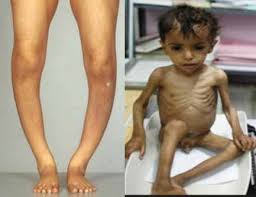 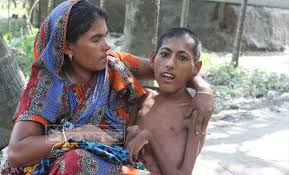 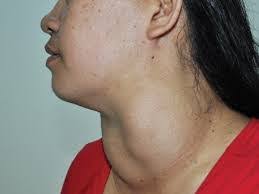 ক্রোটিনিজম
রিকেটস
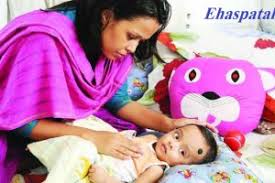 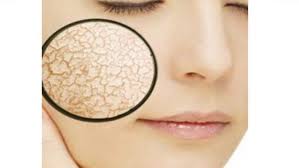 গলগন্ড
শুষ্কতা
এ্যানিমিয়া
খনিজ লবণের প্রয়োজনীয়তা
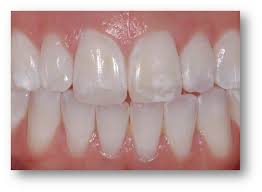 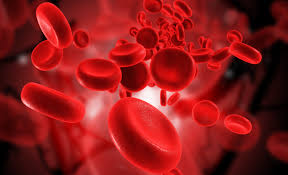 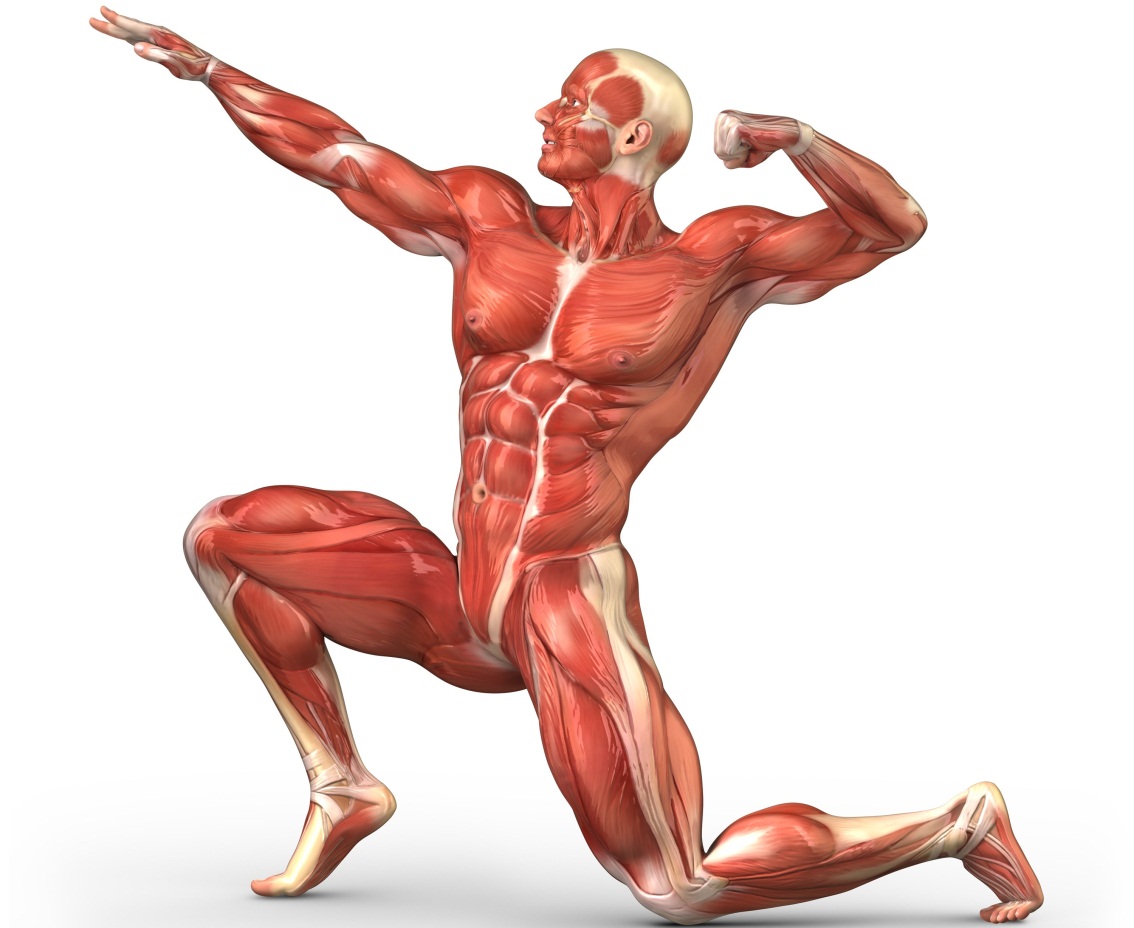 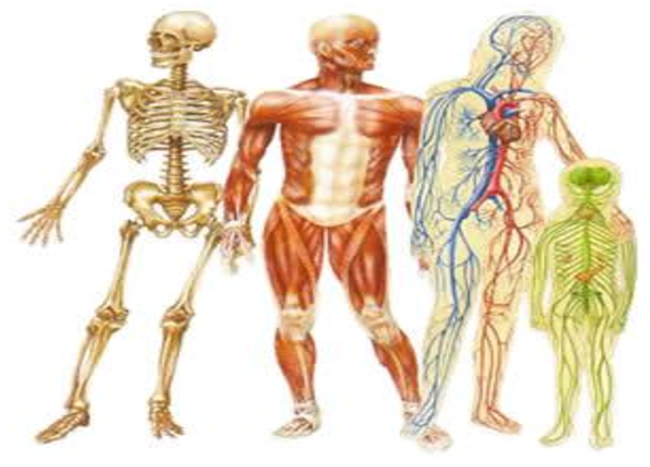 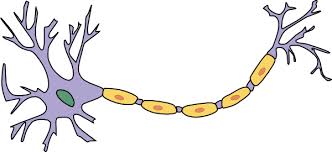 দাঁত ও হাড় গঠনে, রক্ত জমাট বাঁধতে ও সুষ্ঠু স্নায়ু ব্যবস্থাপনায় কোন খনিজ উপাদানটি সাহায্য করে?
খনিজ লবণ
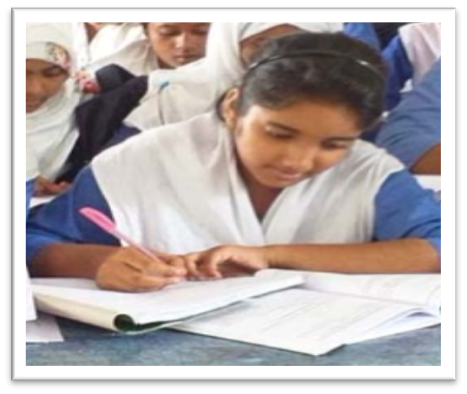 একক কাজ
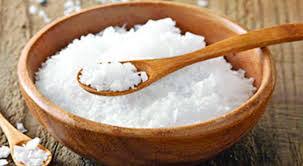 মানবদেহে খনিজ লবণের প্রয়োজনীয়তা কী?
খনিজ লবণের অভাবজনিত রোগ
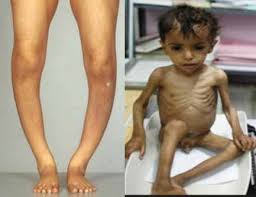 রিকেটস
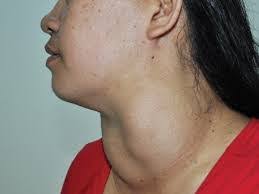 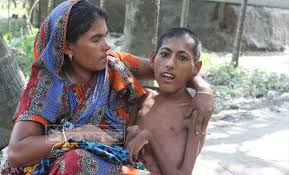 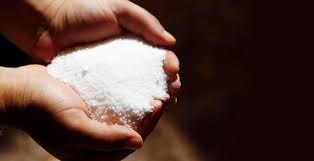 ক্রোটিনিজম
গলগন্ড
খনিজ লবণ
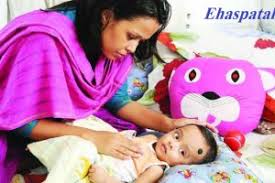 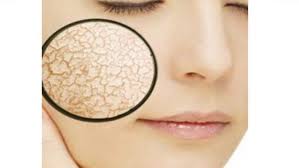 এ্যানিমিয়া
শুষ্কতা
খনিজ লবণের অভাবজনিত রোগ
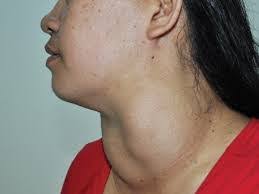 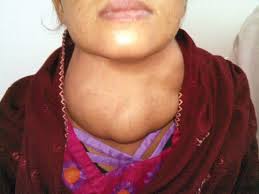 গলগন্ড
প্রতিকার
থাইরয়েডগ্রণ্থি ফুলে যায়,শ্বাস নিতে কষ্ট হয়।
রোগের প্রাথমিক অবস্থায় আয়োডিনযুক্ত লবণ খাওয়া।
লক্ষণ
শ্বাস – প্রশ্বাসের সময় কষ্ট হয় ।
সামুদ্রিক মাছ,মাছের তেল,সামুদ্রিক শৈবাল খাওয়া।
গলার আওয়াজ ফ্যাঁসফেসে হয়ে যায়।
প্রয়োজনে ডাক্তারের পরামশ© নেওয়া।
গলায় অস্বস্তিবোধ হয়,খাবার গিলতে কষ্ট হয়।
আক্রান্ত ব্যক্তিঅবসাদ ও দূব©লতাবোধ করে।
খনিজ লবণের অভাবজনিত রোগ
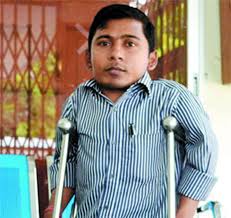 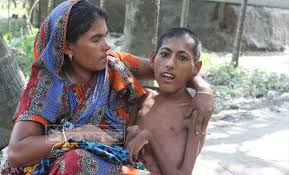 ক্রোটিনিজম
প্রতিকার
লক্ষণ
প্রতিরোধ
দেহের বধ©ন মন্থর হয়।
যথাসময়ে সঠিক চিকিৎসা করা হলে শিশুদের দৈহিক অসুধাগুলি দূর হয় ও স্বাভাবিক বৃদ্ধি ঠিক রাখা যায়।
পুরু্ত্বক,মুখমন্ডলের পরিবত©ন হয়।
খাবারে আয়োডিনযুক্ত লবণ দিয়ে এ রোগ প্রতিরোধ করা যায়।
পুরু ঠোঁট,বড় জিহ্বা,মানসিক প্রতিবন্ধী হওয়ার সম্ভাবনা থাকে।
খনিজ লবণের অভাবজনিত রোগ
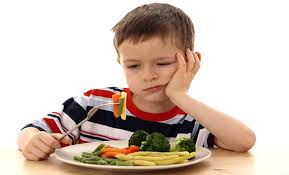 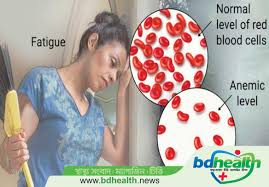 এ্যানিমিয়া
দূব©লতাবোধ,মাথা ও গা ঝিমঝিম করা।
লক্ষণ
প্রতিকা
বুক ধড়ফড় করে।
লৌহ সমৃদ্ধ শাকসবজি,ফল,মাংশ,ডিমের কুসুম খাওয়া।
মাথা ঘোরানো,অল্প পরিশ্রমে হাফিয়ে উঠা।
ওজন হ্রাস ও অরুচি দেখা দেয়।
জোড়ায়কাজ
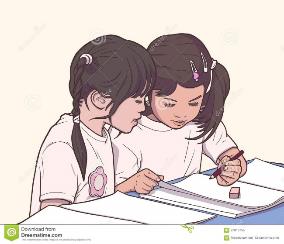 খনিজ লবণের অভাবজনিত ৩টি রোগের নাম লিখ।
পানি
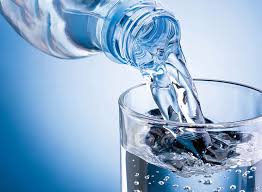 পানি জীবন ধারনের অপরিহায© উপাদান।প্রাণী দেহের শতকরা ৭০-৮০ ভাগই পানি।দেহ গঠনে পানির প্রয়োজনীয়তা সবচেয়ে বেশী।
পানির জন্যই রক্ত সঞ্চালন তাপ নিয়ন্ত্রণ সম্ভব হয়।
পানি দেহ থেকে দূষিত পদাথ© বের করে দেয়।
কাজ
সুষম খাদ্য তালিকা
শরীর বৃদ্ধিকারক খাবার
শক্তিদায়ক খাবার
রোগ প্রতিরোধক খাবার
দলীয় কাজ
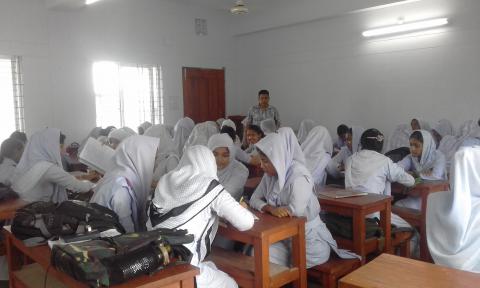 গলগন্ড রোগের লক্ষণ ও প্রতিকার দলে আলোচনা করে খাতায় লিখ।
মূল্যায়ন
থাইরয়েড গ্রস্থির কাজ সুষ্ঠুভাবে সম্পাদন করে নিচের কোনটি?
খ) ক্যালসিয়াম
ক) ক্লোনিন
ঘ) ফসফরাস ।
গ) আয়োডিন
খনিজ লবণ দেহে কয়ভাবে কাজ করে?
খ) ৩ভাবে
ক) ২ভাবে
ঘ) ৫ভাবে
গ) ৪ভাবে
প্রাণী দেহের শতকরা কত ভাগ পানি থাকে?
খ) ৮০-৮০ভাগ
ক) ৭০-৮০ ভাগ
গ) ৮৫-৯০ ভাগ
ঘ) ৯০-৯৫ ভাগ
বাড়ির কাজ
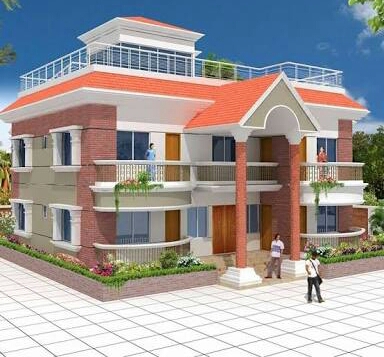 সুষম খাদ্য তালিকার ফ্লো-চাট© তৈরি করে আনবে
সবাইকে ধন্যবাদ
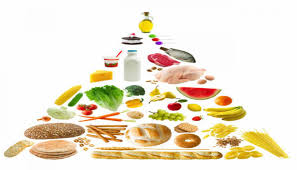